Кафедра профилактической медицины 
и экологии человека ФПК и ППС ФГБОУ ВО «Казанский государственный медицинский университет» 
Министерства здравоохранения Российской Федерации
Проведение измерений (оценок) уровней факторов производственной среды и трудового процесса. 
Особенности их идентификации
Специальная оценка условий труда
Федеральный закон от 28.12.2013 № 426-ФЗ
«О специальной оценке условий труда»

Приказ Минтруда России от 24.01.2014 № 33н 
«Об утверждении Методики проведения специальной оценки условий труда, Классификатора вредных и (или) опасных производственных факторов, формы отчета о проведении специальной оценки условий труда и инструкции по её заполнению»
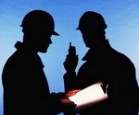 ПРОЦЕДУРА СПЕЦИАЛЬНОЙ ОЦЕНКИ УСЛОВИЙ ТРУДА
Рабочие места сотрудников, чьи профессии или должности не предусмотрены Списками, не предоставляются гарантии и компенсации по иным НПА, ранее не установлены вредные условия труда
Рабочие места, сотрудников, чьи профессии  или должности предусмотрены Списками, предоставляются гарантии и компенсации по иным НПА, ранее установлены вредные условия труда
Идентификация вредных и опасных факторов
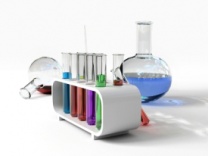 Выявлены
Исследования и измерения идентифицированных факторов
Не выявлены
Определение класса условий труда
Декларирование соответствия условий труда
Вредные и опасные условия труда
Оптимальные и допустимые условия труда
Дополнительные тарифы страховых взносов в ПРФ
Иные гарантии и компенсации
Идентификация потенциально вредных и (или) опасных производственных факторов
Идентификация – процедура сопоставления и установления совпадения 
имеющихся на рабочих местах факторов производственной среды и трудового процесса 
с факторами производственной среды и трудового процесса, предусмотренными классификатором вредных и (или) опасных производственных факторов, утвержденным приказом Минтруда России от 24.01.2014 № 33н.
 Процедура осуществления идентификации потенциально вредных и (или) опасных производственных факторов установлена приказом Минтруда России от 24.01.2014 № 33н.
ФЗ от 28.12.2013 № 426-ФЗ, ст. 10, ч. 1
Идентификация потенциально вредных и (или) опасных производственных факторов
Идентификация на рабочих местах 
осуществляется экспертом организации, проводящей СОУТ 

Результаты идентификации утверждаются комиссией

При идентификации должны учитываться:
производственное оборудование, материалы и сырье, используемые работниками и являющиеся источниками вредных и (или) опасных производственных факторов, которые идентифицируются
результаты ранее проводившихся исследований и измерений
случаи производственного травматизма и (или) установления профессионального заболевания
предложения работников по осуществлению на их рабочих местах идентификации
ФЗ от 28.12.2013 № 426-ФЗ, ст. 10, части 2 - 3
Идентификация не осуществляется в отношении:
1) рабочих мест работников, профессии, должности, специальности которых включены в списки, с учетом которых осуществляется досрочное назначение трудовой пенсии по старости;
	2) рабочих мест, где работникам в связи с работой на которых работникам в соответствии с законодательными и иными нормативными правовыми актами предоставляются гарантии и компенсации за работу с вредными и (или) опасными условиями труда;
	3) рабочих мест, на которых по результатам ранее проведенных АРМ или СОУТ были установлены вредные и (или) опасные условия труда.

Перечень подлежащих исследованиям вредных факторов на указанных рабочих местах определяется экспертом исходя из перечня производственных факторов, указанных в  Федеральном законе «О специальной оценке».
ФЗ от 28.12.2013 № 426-ФЗ, ст. 10, части 6 - 7
Идентификация потенциально вредных и (или) опасных производственных факторов
СОУТ на рабочих местах, где идентификация не осуществляется может проводиться поэтапно и должна быть завершена не позднее чем 31 декабря 2018 года.
ФЗ от 28.12.2013 № 426-ФЗ, ст. 27, ч. 6
Если факторы на рабочем месте не идентифицированы, условия труда на данном рабочем месте признаются комиссией допустимыми, а исследования факторов не проводятся.

Если факторы на рабочем месте идентифицированы, комиссия принимает решение о проведении исследований данных факторов в порядке, установленном Федеральным законом.
ФЗ от 28.12.2013 № 426-ФЗ, ст. 10, части 4 - 5
Декларирование
На рабочие места, на которых факторы не были идентифицированы, работодатель подает в соответствующий территориальный орган Государственной инспекции труда декларацию соответствия условий труда государственным нормативным требованиям охраны труда.
Форма и порядок подачи декларации установил Минтруд России приказом от 07.02.2014 № 80н «О форме и порядке подачи декларации соответствия условий труда государственным нормативным требованиям охраны труда, Порядке формирования и ведения реестра деклараций соответствия условий труда государственным нормативным требованиям охраны труда» (приказ находится на регистрации в Минюсте России). 


Декларация подается работодателем в срок не позднее тридцати рабочих дней со дня утверждения отчета о проведении СОУТ 
(приказ Минтруда России от 07.02.2014 № 80н, приложение № 2, п. 5)
ФЗ от 28.12.2013 № 426-ФЗ, ст. 12, части 1 - 2
Декларирование
Декларация действительна в течение пяти лет 

Срок исчисляется со дня утверждения отчета о проведении СОУТ 

Если произошел несчастный случай на производстве (за исключением случая, произошедшего по вине третьих лиц) или у работника выявлено профессиональное заболевание, причиной которых явилось воздействие на работника вредных и (или) опасных факторов, действие данной декларации прекращается и проводится внеплановая спецоценка

Решение о прекращении действия декларации принимает 
Государственная инспекция труда

Если несчастного случая не произошло и профессионального 
заболевания не выявлено, то декларация автоматически продляется еще на следующие пять лет
ФЗ от 28.12.2013 № 426-ФЗ, ст. 12, части 4 - 7
Исследования (испытания) и измерения вредных и (или) опасных производственных факторов
Все вредные и (или) опасные производственные факторы, 
которые были идентифицированы, 
подлежат исследованиям (испытаниям) и измерениям.

Перечень указанных факторов формируется комиссией.

Исследования (испытания) и измерения фактических значений факторов осуществляются представителями организации, проводящей СОУТ:

испытательная лаборатория (центр)

эксперты

иные работники организации, проводящие СОУТ
ФЗ от 28.12.2013 № 426-ФЗ, ст. 12, части 1 - 3
Исследования (испытания) и измерения вредных и (или) опасных производственных факторов
Методы исследований (испытаний) и методики (методы) измерений 

Утверждены. Аттестованы

Средства измерения 

Поверены. 
Внесены в Федеральный информационный фонд по обеспечению единства измерений

Результаты оформляются протоколами в отношении каждого из производственного фактора
ФЗ от 28.12.2013 № 426-ФЗ, ст. 12, части 4 - 6
Исследования (испытания) и измерения вредных и (или) опасных производственных факторов
В качестве результатов измерений соответствующих факторов могут быть использованы результаты исследований производственных факторов при осуществлении производственного контроля, но не ранее чем за 6 месяцев до проведения СОУТ. 
Решение о возможности использования указанных результатов принимается комиссией по представлению эксперта. 
Решение прикладывается к протоколу.

Исследования (испытания) и измерения выявленных факторов проводятся в ходе осуществления штатных производственных процессов и (или) штатной деятельности.
 По результатам проведения измерений осуществляется отнесение условий труда на рабочих местах по степени вредности и (или) опасности к классам (подклассам) условий труда.
ФЗ от 28.12.2013 № 426-ФЗ, ст. 12, части 7 – 8
Приказ Минтруда России от 24.01.2014 № 33н, приложение № 1, п. 15
Решение о невозможности проведения исследований (испытаний) и измерений
Комиссия вправе принять решение о невозможности проведения измерений вредных факторов в случае, если проведение указанных измерений может создать угрозу для жизни специалистов организации, проводящей СОУТ. Условия труда на таких рабочих местах относятся к опасному классу без проведения соответствующих исследований (испытаний) и измерений.

Решение о невозможности проведения измерений оформляется протоколом комиссии, содержащим обоснование принятия этого решения, который прилагается к отчету о проведении СОУТ.

Копию протокола в течение 10 рабочих дней работодатель направляет в территориальный орган Государственной инспекции труда
ФЗ от 28.12.2013 № 426-ФЗ, ст. 12, части 9 - 11
Вредные и (или) опасные факторы производственной среды и трудового процесса
Химический фактор
Биологический фактор
Физические факторы
Факторы трудового процесса


Приказ Минтруда России от 24.01.2014 № 33н «Об утверждении Методики проведения специальной оценки условий труда, Классификатора вредных и (или) опасных производственных факторов, формы отчета о проведении специальной оценки условий труда и инструкции по ее заполнению»
ФЗ от 28.12.2013 № 426-ФЗ, ст. 13, части 1 - 3
Методика проведения СОУТ
Руководство по гигиенической оценке факторов рабочей среды и трудового процесса Р 2.2.2006-05, утвержденное Роспотребнадзором 29.07.2005

Отсутствие статуса НПД
Избыточный набор исследуемых факторов
Завышенные уровни допустимых значений факторов по сравнению с ЕС и ОЭСР


Приказ Минтруда России от 24.01.2014 № 33н 
«Об утверждении Методики проведения специальной оценки условий труда, Классификатора вредных и (или) опасных производственных факторов, формы отчета о проведении специальной оценки условий труда и инструкции по её заполнению»
Методика проведения СОУТ
Химический фактор
Идентифицируются как вредные и (или) опасные факторы только на рабочих местах при добыче, обогащении, химическом синтезе, использовании в технологическом процессе и/или химическом анализе химических веществ и смесей, выделении химических веществ в ходе технологического процесса, а также при производстве веществ биологической природы.

Оценка проводится относительно степени превышения концентрации веществ над ПДК с учетом особенностей воздействия:
раздражающего действия;
опасные для развития острого отравления;
канцерогены;  аллергены;
опасные для репродуктивного здоровья человека;
противоопухолевые лекарственные средства, гормоны (эстрогены);
наркотические анальгетики.
+ ФЕРМЕНТЫ МИКРОБНОГО ПРОИСХОЖДЕНИЯ
Приказ Минтруда России от 24.01.2014 № 33н, приложения № 1 и № 2
Методика проведения СОУТ
Биологический фактор
Микроорганизмы-продуценты, живые клетки и споры, содержащиеся в бактериальных препаратах оцениваются в зависимости от превышения ПДК.
ГН 2.2.6.2178-07 «Предельно допустимые концентрации (ПДК) микроорганизмов-продуцентов, бактериальных препаратов и их компонентов в воздухе рабочей зоны».

Патогенные микроорганизмы оцениваются исходя из имеющихся разрешительных документах (лицензий) на право выполнения работ с патогенными биологическими агентами (ПБА) I - IV групп патогенности и возбудителями паразитарных болезней.
СН 1.3.1285-03 «Безопасность работы с микроорганизмами I и II групп патогенности (опасности)» 
СП 1.3.2322-08 «Безопасность работы с микроорганизмами III - IV групп патогенности (опасности) и возбудителями паразитарных болезней»
Приказ Минтруда России от 24.01.2014 № 33н, приложения № 1 и № 2
Методика проведения СОУТ
Физические факторы 
Микроклимат
Идентифицируется как вредный и (или) опасный фактор на рабочих местах, расположенных в закрытых производственных помещениях, на которых имеется технологическое оборудование, являющееся искусственным источником тепла и (или) холода (за исключением климатического оборудования, не используемого в технологическом процессе и предназначенного для создания комфортных условий труда).

Температура воздуха
Относительная влажность воздуха
Скорость движения воздуха
Тепловое излучение

Исключена оценка микроклимата на открытой территории в рамках исключения дублирования учета климатических особенностей в оценке условий труда, содержащихся в статьях 148, 316 и 321 ТК РФ.
Приказ Минтруда России от 24.01.2014 № 33н, приложения № 1 и № 2
Методика проведения СОУТ
Физические факторы 
Аэрозоли преимущественно фиброгенного действия (АПФД)

Идентифицируются как вредные и (или) опасные факторы только на рабочих местах, на которых осуществляется добыча, обогащение, производство и использование в технологическом процессе пылящих веществ, относящихся к АПФД, а также эксплуатируется оборудование, работа на котором сопровождается выделением АПФД (пыли, содержащие природные и искусственные минеральные волокна, угольная пыль).

Оценка условий труда по фактору АПФД проводится относительно годовой пылевой нагрузки в рамках исключения несоответствий статьей 8 Федерального закона «О специальной оценке условий труда», которая обязывает проводить оценку условий труда на рабочем месте.
Приказ Минтруда России от 24.01.2014 № 33н, приложения № 1 и № 2
Методика проведения СОУТ
Физические факторы 
Виброакустические факторы 

Идентифицируются как вредные и (или) опасные факторы только на рабочих местах, на которых имеется технологическое оборудование, являющееся источником указанных виброакустических факторов.

Условия труда по факторам ШУМ, ВИБРАЦИЯ ОБЩАЯ, ВИБРАЦИЯ ЛОКАЛЬНАЯ, ИНФРАЗВУК и УЛЬТРАЗВУК ВОЗДУШНЫЙ оцениваются относительно единого ПДУ для каждого фактора, установленных в Методике проведения СОУТ.
Условия труда по факторам ВИБРАЦИЯ ЛОКАЛЬНАЯ и УЛЬТРАЗВУК ВОЗДУШНЫЙ оцениваются относительно единого ПДУ для каждого фактора, установленных документами санитарного законодательства.
Приказ Минтруда России от 24.01.2014 № 33н, приложения № 1 и № 2
Методика проведения СОУТ
Физические факторы 
Световая среда

Для показателей Прямая блесткость и Отраженная блесткость идентифицируются как вредные и (или) опасные факторы только при выполнении прецизионных работ с величиной объектов различения менее 0,5 мм, при наличии слепящих источников света, при проведении работ с объектами различения и рабочими поверхностями, обладающими направленно-рассеянным и смешанным отражением.

Исключена оценка Коэффициента естественного освещения в рамках исключения несоответствий документам, устанавливающим требования к нормативных правовых актов, содержащим государственные нормативные требования охраны труда.
Приказ Минтруда России от 24.01.2014 № 33н, приложения № 1 и № 2
Методика проведения СОУТ
Физические факторы 
Неионизирующие излучения

Идентифицируется экспертом и утверждается комиссией.
За исключением рабочих мест, на которых работники исключительно заняты на ПЭВМ (ПК) и (или) эксплуатируют аппараты копировально-множительной техники настольного типа, единичные стационарные копировально-множительные аппараты, используемые периодически для нужд самой организации, иную офисную оргтехнику, а также бытовую технику, не используемую в техпроцессе производства.
 
Переменное электромагнитное поле (промышленная частота 50 Гц)
Переменное электромагнитное поле радиочастотного диапазона
Электростатическое поле
Постоянное магнитное поле
Ультрафиолетовое излучение
Лазерное излучение
Приказ Минтруда России от 24.01.2014 № 33н, приложения № 1 и № 2
Методика проведения СОУТ
Физические факторы
Ионизирующие излучения

Идентифицируются как вредные и (или) опасные факторы только на рабочих местах, на которых осуществляется добыча, обогащение, производство и использование в технологическом процессе радиоактивных веществ и изотопов, а также при эксплуатации оборудования, создающего ионизирующее излучение.
Исключено несоответствие требованиям НРБ 99/2009 с возможностью учета результатов индивидуального дозиметрического контроля при оценке условий труда работников в зоне действия ионизирующего излучения, являющегося обязательным мероприятием по мониторингу уровня воздействия излучений.
 
Рентгеновское, гамма- и нейтронное излучение
Радиоактивное загрязнение производственных помещений, элементов производственного оборудования, средств индивидуальной защиты и кожных покровов работника
Приказ Минтруда России от 24.01.2014 № 33н, приложения № 1 и № 2
Методика проведения СОУТ
Тяжесть трудового процесса

Идентифицируются как вредные и (или) опасные факторы только на рабочих местах, на которых работниками осуществляется выполнение обусловленных технологическим процессом (трудовой функцией) работ по поднятию и переноске грузов вручную, работ в вынужденном положении или положении «стоя», при перемещении в пространстве.
Введена оценка рабочей позы сидя для возможности более корректной оценки условий труда водителей автотранспортных средств.
 
Физическая динамическая нагрузка
Масса поднимаемого и перемещаемого груза вручную
Стереотипные рабочие движения
Статическая нагрузка. Рабочая поза
Наклоны корпуса тела работника
Перемещение в пространстве
Приказ Минтруда России от 24.01.2014 № 33н, приложения № 1 и № 2
Методика проведения СОУТ
Напряженность трудового процесса

Показатели отмеченные * идентифицируются как вредные и (или) опасные факторы при выполнении работ по диспетчеризации производственных процессов, в том числе конвейерного типа, на рабочих местах операторов технологического (производственного) оборудования, при управлении транспортными средствами.
Остальные показатели фактора идентифицируется экспертом и утверждается комиссией.

Исключена оценка по показателям интеллектуальные и эмоциональные нагрузки, а также показателя режим работы в рамках исключения дублирования учета режимов работы, установленных статьями 151 – 154 ТК РФ.
Длительность сосредоточенного наблюдения*.	
Нагрузка на слуховой анализатор*
Плотность сигналов и сообщений в единицу времени*
Число производственных объектов одновременного наблюдения*
Активное наблюдение за ходом производственного процесса*
Работа с оптическими приборами.	Нагрузка на голосовой аппарат
Приказ Минтруда России от 24.01.2014 № 33н, приложения № 1 и № 2
Классификация условий труда
Классификация не изменилась

Условия труда по степени вредности и (или) опасности подразделяются на четыре класса условий труда: 
оптимальные (1 класс)	допустимые (2 класс)
	вредные (3 класс) 		опасные (4 класс)
Вредные условия труда (3 класс) подразделяются на 4 подкласса:
подкласс 3.1 (вредные условия труда 1 степени);
подкласс 3.2 (вредные условия труда 2 степени);
подкласс 3.3 (вредные условия труда 3 степени);
подкласс 3.4 (вредные условия труда 4 степени).
 
В случае применения работниками эффективных СИЗ, прошедших обязательную сертификацию класс (подкласс) условий труда может быть снижен комиссией на основании заключения эксперта оценочной организации на одну степень в соответствии с методикой, которую должен утвердить Минтруда России.
ФЗ от 28.12.2013 № 426-ФЗ, ст. 14
Результаты специальной оценки условий труда
Отчет по результатам специальной оценки условий труда включает
сведения об организации, проводящей специальную оценку условий труда
перечень рабочих мест, на которых проводилась специальная оценка условий труда, с указанием идентифицированных потенциально вредных (опасных) факторов
карты специальной оценки условий труда
протоколы исследований и измерений идентифицированных потенциально вредных (опасных) факторов
протоколы оценки эффективности средств индивидуальной защиты
протокол комиссии, содержащий решение  о  невозможности проведения исследований (испытаний) и измерений  идентифицированных  потенциально вредных (опасных) факторов
сводную ведомость результатов специальной оценки условий труда
перечень рекомендуемых мероприятий по улучшению условий труда
Отчет подписывается всеми членами комиссии и утверждается председателем комиссии
Работодатель организует ознакомление работника с результатами специальной оценки условий труда на его рабочем месте под роспись в срок не позднее 30 календарных дней с момента утверждения отчета комиссии, не считая периода временной нетрудоспособности работника, нахождения его в отпуске или в командировке
ФЗ от 28.12.2013 № 426-ФЗ, ст. 15
Передача результатов СОУТ в информационную систему
сведения о работодателе
Организации, проводящие специальную оценку условий труда
Федеральная государственная информационная система учета результатов специальной оценки условий труда
сведения о рабочем месте
сведения об организации
ФЗ от 28.12.2013 № 426-ФЗ, ст. 18, 1 - 4
Нормативная правовая основа обеспечения работников средствами индивидуальной защиты
В 2012 году приоритетным направлением деятельности Минтруда России стало обеспечение эффективной защиты работников от воздействия факторов производственной среды путем применения современных средств индивидуальной защиты.
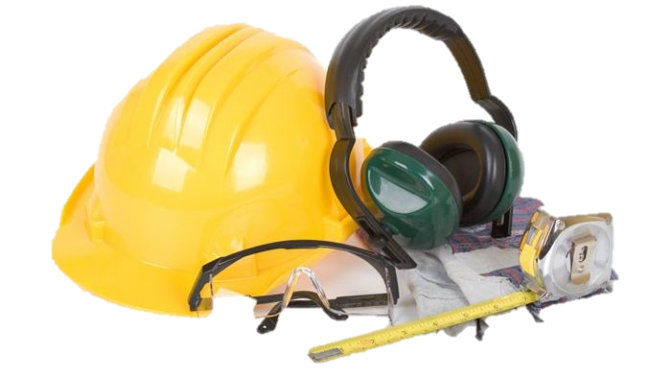 С 1 июня 2012 г. Вступил с действие Технический регламент Таможенного союза от 29.12.2011 № 878 «О безопасности средств индивидуальной защиты» (ТР ТС 019/2011), устанавливающий минимальные требования к безопасности средств индивидуальной защиты.
По данным Единой общероссийской справочно-информационной системы по охране труда (ЕИСОТ) в настоящее время в Росси утверждены и действуют 73 документа, регламентирующие выдачу средств индивидуальной защиты (СИЗ), в 14 отраслях экономики.
Государственный надзор и контроль за соблюдением требований Технического регламента «О безопасности средств индивидуальной защиты» возложен на Федеральную службу по надзору в сфере защиты прав потребителей и благополучия человека (Роспотребнадзор)
В целях применения современных СИЗ Минтруд России в 2012 году продолжал работу по подготовке Типовых норм  бесплатной выдачи сертифицированных специальной одежды, специальной обуви и других средств индивидуальной защиты работникам, занятым во вредных условиях труда.
В 2012 году был подготовлен проект приказа Минтруда России «Об утверждении Стандарта безопасности труда «Процедуры и критерии оценки эффективности использования средств индивидуальной защиты в зависимости от условий труда на рабочих местах».
Актуализация Типовых норм выдачи работникам средств индивидуальной защиты
В целях совершенствования норм обеспечения работников средствами индивидуальной защиты приняты следующие документы:
Типовые нормы выдачи СИЗ работникам действующих и строящихся шахт, разрезов и организаций угольной и сланцевой промышленности, утв. приказом Минтруда России от 02.08.2013 № 341н
Типовые нормы выдачи СИЗ работникам горной и металлургической промышленности и металлургических производств других отраслей промышленности, утв. приказом Минтруда России  от 01.11.2013 № 652н
Изменения в Типовые нормы выдачи СИЗ работникам организаций электроэнергетической промышленности, утв. Приказом Минтруда России от 12.12.2013 № 735н
Изменения в Типовых норм бесплатной выдачи работникам смывающих и (или) обезвреживающих средств, утв. приказ  от 07.02.2013 № 48н
На Едином портале для размещения информации (www.regulation.gov.ru) опубликованы проекты следующие приказов Минтруда России:
Типовые нормы выдачи СИЗ работникам сквозных профессий и должностей всех видов экономической деятельности
Изменения в Межотраслевые правила обеспечения работников СИЗ
Типовые нормы выдачи СИЗ работникам нефтеперерабатывающей и нефтехимической промышленности
Типовые нормы выдачи СИЗ работникам целлюлозно-бумажного, гидролизного, лесохимического и деревообрабатывающего производств
Типовые нормы выдачи СИЗ работникам судостроительных и судоремонтных организаций